[Speaker Notes: As you may know, our organization is one of over 150 medical groups and health systems nationwide participating in AMGA’s Diabetes: Together 2 Goal® campaign. 
This campaign aims to empower healthcare providers like us to collectively improve care for 1 million people living with Type 2 diabetes by 2019. 
Together 2 Goal® has provided a range of resources – from a campaign toolkit, to monthly webinars, data and benchmarking, and more – to help us improve diabetes management.   
Together we’ve improved care for nearly 500,000 Americans to date.]
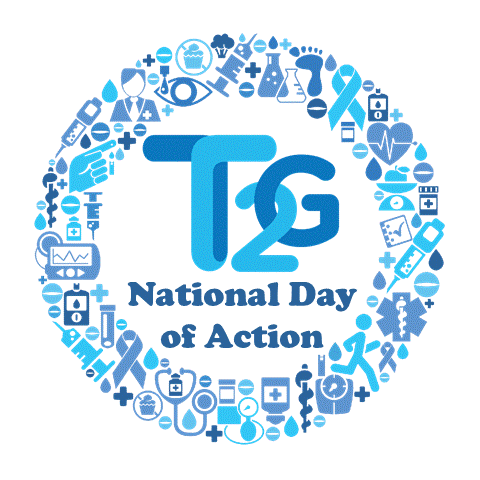 T2G Talk & TasteNovember 8, 2018
[Speaker Notes: Today is National Day of Action --- the campaign’s annual observance where healthcare professionals come together to “take action” to improve diabetes care. 
The theme of this year’s National Day of Action is a “T2G Talk & Taste.” 
So today, we’re going to enjoy a healthy meal and talk about how we can improve diabetes care!]
Agenda
Watch T2G provider video
Select and discuss three tips as a group
Recognize exceptional staff 
Learn about additional resources
Take our team picture!
[Speaker Notes: Here is our agenda for today’s T2G Talk & Taste.]
T2G Provider Video
[Speaker Notes: As healthcare providers, we see some of the 28 million Americans living with Type 2 diabetes in our office every day. 
The Together 2 Goal® campaign has developed a video that shares six specific, simple, and actionable tips that we can take to improve efficiency and patient satisfaction in our practice while simultaneously guiding our patients towards healthier living.
We’ll discuss a few of these tips in more detail after the video.

Video Link: http://together2goal.org/Improve/providerVideo_improve.html]
Select Three Tips for Discussion
Order labs in advance
Remind patients to bring their blood sugar logs
Use language that engages patients
Screen for depression
Collaborate with patient on goals
Schedule a follow-up
Tip #1Order labs in advance
Discussion
What is the advantage of having lab results available in advance of or at the point of care?
What is our process for having labs ready prior to appointments?
What barriers do we currently face? 
What steps can we take to improve this process?
Tip #2Remind patients to bring their blood sugar logs
Discussion
What process is in place to remind patients to bring their blood sugar logs (including glucometers) to appointments?
What barriers do patients cite when they don’t bring their blood sugar logs?
How can we make this request easier for patients?
Discussion
What conversations are you having with patients about the content of their blood sugar logs? 
Share an example of a conversation with a patient about a blood sugar log that led to better self-management.
[Speaker Notes: What conversations are you having with patients about the content of their blood sugar logs? – For example, do you talk to them about the frequency with which they test their blood sugar? The time of blood sugar testings? Their blood sugar levels? What do you do to help the patient improve for next time?
Share an example of a conversation with a patient about a blood sugar log that led to better self-management. Did you set a S.M.A.R.T. goal? E.g., Over the 30 days, test your blood sugar after breakfast and record it in your blood sugar log.]
Tip #3Use language that engages patients
Discussion
Avoid language that leaves patients feeling disrespected, hopeless, or dismissed (e.g., “uncontrolled,” “non-adherent,” “bad”). What other words would you add to this list?
What are your experiences with these words in a patient setting?
[Speaker Notes: What other words would you add to this list? Diabetic? Poor? Sufferer? Fail?]
Discussion
Complete the following sentence:

“I can improve the health and well-being of people with diabetes by using language that is _______________.”
[Speaker Notes: The American Association of Diabetes Educators (AADE) and the American Diabetes Association (ADA) published language recommendations in 2017 to help change the way we talk to and about people with diabetes. They recommend language that is: 

Non-judgmental 
Based on facts, actions, and physiology/biology
Free of stigma
Person-centered
Strengths-based
Empowering 
Hopeful
Respectful
Inclusive
Collaborative]
Discussion
How would you rephrase the following?

“Your diabetes is not in good control. It seems that your efforts with meal planning, exercise, and metformin have failed, so it’s time to add another medication.”
[Speaker Notes: Alternative: “Your recent A1C level is 8.5. That is above the target goal of 7.0 we discussed. I’m thinking that adding another medication that works in a different way could help. How does that sound?”]
Discussion
How would you rephrase the following?

“I see that you’ve been non-compliant with blood glucose testing as you’re not doing it after meals as we discussed. You really should be doing this.”
[Speaker Notes: Alternative: “I see that you’ve been successfully checking fasting blood glucose two to three times this past week. Great work. What might make it easier for you to also check after meals a few times?”]
Tip #4Screen for depression
Discussion
What is your process for screening for depression in your patients with diabetes? 
What tool(s) do you use?
What are the next steps for patients exhibiting signs of depression?
What tools or resources have you shared with patients exhibiting signs of depression?
Tip #5Collaborate with patient on goals
Discussion
Give an example of a S.M.A.R.T. goal you would develop in collaboration with a patient to help him/her improve an aspect of self-management.
How can you link the patient’s S.M.A.R.T. goal to what motivates him or her? 
How could you modify that S.M.A.R.T. goal to make it more realistic for the patient?
[Speaker Notes: S.M.A.R.T. – specific, measurable, achievable, realistic, time-bound. 
[Consider discussing how you would engage or incorporate a family member or caregiver in the setting of a S.M.A.R.T. goal.]]
Tip #5Schedule a follow-up
Discussion
How do we determine whether or not a patient is at goal?
What is our process for ensuring we see a patient who is not at goal within 30 days?
What barriers do we currently face?
What steps can we take to improve this process?
[Speaker Notes: How do we determine whether or not a patient is at goal? For example, what if a patient is just barely about the A1C or blood pressure threshold? What if the patient meets three out of four measures of the diabetes bundle (A1C control, blood pressure control, lipid management based on statin prescribed, medical attention for nephropathy)?]
Staff Recognition
“Excellence is the gradual result of always striving to do better.”
- Pat Riley
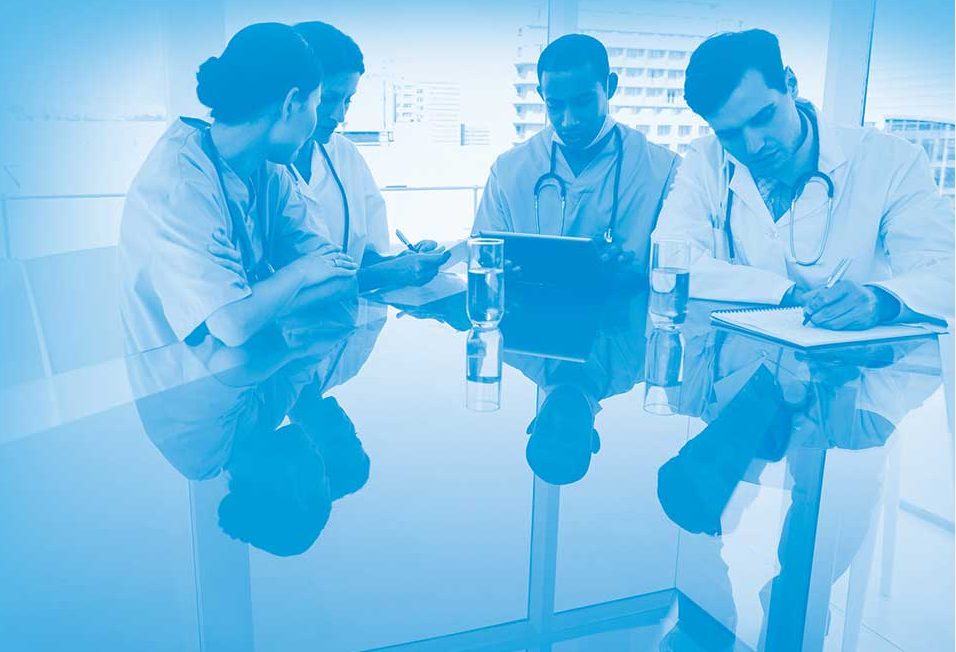 [Speaker Notes: [Take this time to recognize staff that are doing exceptionally well as part of the diabetes care team and are making a difference in the lives of patients with Type 2 diabetes. See the “NDOA Participation Guide” for different categories of recognition you can consider. Please feel free to use the “Certificate Template” provided in the kit to reward staff at this time.]]
Additional Resources
A New Language for Diabetes: Improving Communication with and about People with Diabetes (Diabetes Australia)
Diabetes and Your Heart: Making the Connection (Novo Nordisk, Inc.)*
Diabetes Distress Scale (Behavioral Diabetes Institute)
Language Matters: Language & Diabetes (National Health Service England)
Mental Health Provider Directory (American Diabetes Association)
Psychosocial Care in People with Diabetes Webcast (American Diabetes Association)
Speaking the Language of Diabetes: Language Guidance for Diabetes-Related Research, Education, and Publications  (American Association of Diabetes Educators)
The Use of Language in Diabetes Care and Education (The Diabetes Educator)
*Novo Nordisk, Inc. is the Together 2 Goal® Presenting Corporate Collaborator
[Speaker Notes: A New Language for Diabetes: Improving Communication with and about People with Diabetes (Diabetes Australia): https://static.diabetesaustralia.com.au/s/fileassets/diabetes-australia/f4346fcb-511d-4500-9cd1-8a13068d5260.pdf

Diabetes and Your Heart: Making the Connection (Novo Nordisk, Inc.): 
http://www.together2goal.org/assets/PDF/novoDiscussionGuide.pdf

Diabetes Distress Scale (Behavioral Diabetes Institute): 
http://behavioraldiabetes.org/xwp/wp-content/uploads/2017/02/The-DDS-with-scoring-recommendations-123116.pdf

Language Matters: Language & Diabetes (National Health Service England): 
https://www.england.nhs.uk/wp-content/uploads/2018/06/language-matters.pdf

Mental Health Provider Directory (American Diabetes Association): 
https://professional.diabetes.org/ada-mental-health-provider-directory

Psychosocial Care in People with Diabetes Webcast (American Diabetes Association):
https://ada.healthmonix.com/allcourses/home/details/3300

Speaking the Language of Diabetes: Language Guidance for Diabetes-Related Research, Education, and Publications (American Association of Diabetes Educators): 
https://www.diabeteseducator.org/docs/default-source/practice/educator-tools/HCP-diabetes-language-guidance.pdf?sfvrsn=8

The Use of Language in Diabetes Care and Education (The Diabetes Educator):
https://www.diabeteseducator.org/practice/educator-tools/diabetes-language-paper]
Beyond National Day of Action…
Continue the discussion!
Attend a T2G monthly webinar (to register email together2goal@amga.org)
Consult the T2G Campaign Toolkit 
Use data to improve 
Visit www.together2goal.org
[Speaker Notes: While National Day of Action is a great opportunity to “take action” to improve diabetes care, we all know it takes more than one day to make a difference in our diabetes management efforts. Here are some things we can do beyond today: 
Continue the discussion – today we discussed a few ways to make our diabetes office visits more efficient. Let’s be sure to continue this conversation so we can implement some of the great ideas that were shared today! 
Attend a T2G monthly webinar – as a participating group in Together 2 Goal®, we can ALL attend monthly campaign webinars that focus on diabetes improvement for free. You can view the topics at www.together2goal.org. To register email together2goal@amga.org. 
Consult the T2G Campaign Toolkit – The Together 2 Goal® Campaign Toolkit offers a host of practical, proven tools and resources from other medical groups and health systems that have successfully improved diabetes care. Instead of recreating the wheel, let’s see what we can adapt for our use! 
Campaign Toolkit Link: http://www.together2goal.org/Improve/toolkit_improve.html
Use data to improve – We track our diabetes improvement efforts by [reporting data to the campaign on a quarterly basis] or [XXXX]. Let’s discuss how we can all use this data to measure progress, fill care gaps, and improve. 
Visit www.together2goal.org – The campaign website has a range of resources available to help us in our diabetes improvement journey including webinar archives, quick wins, best practices from other campaign participants, and much more!]
Beyond National Day of Action…
Together, we can improve care for 1 million people living with Type 2 diabetes!
Take a Group Selfie!
Share your group selfie 
(and completed reimbursement form) with together2goal@amga.org!
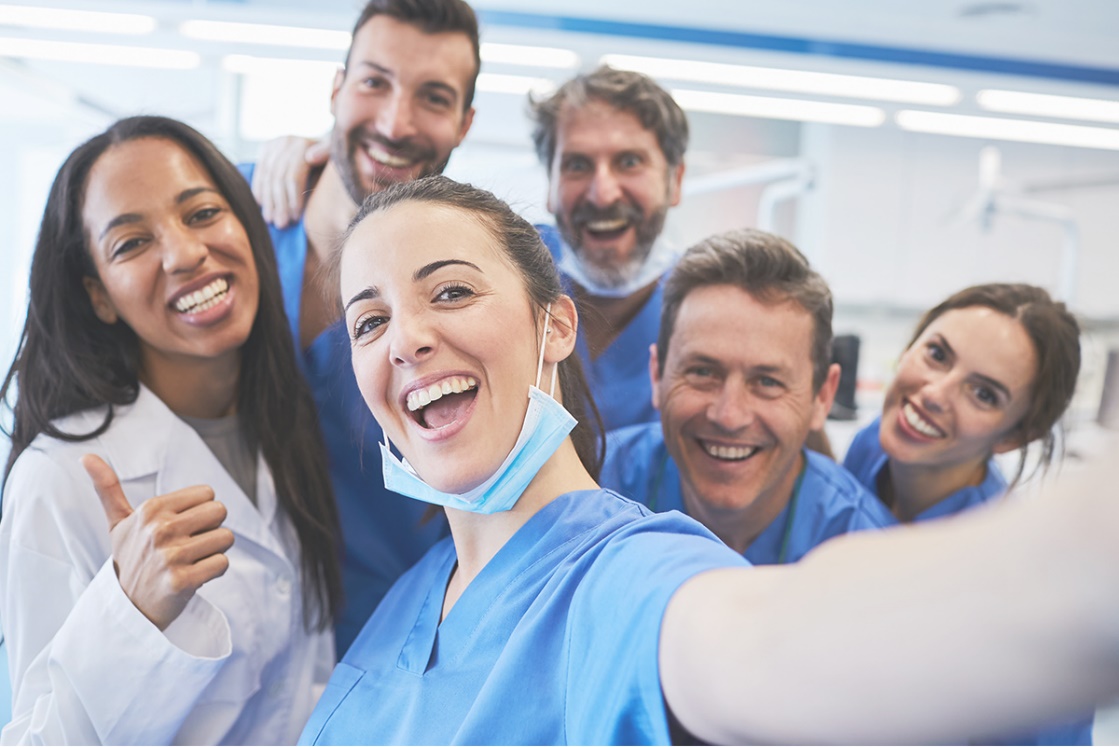